Проект «Вода – водица» в разновозрастной группе
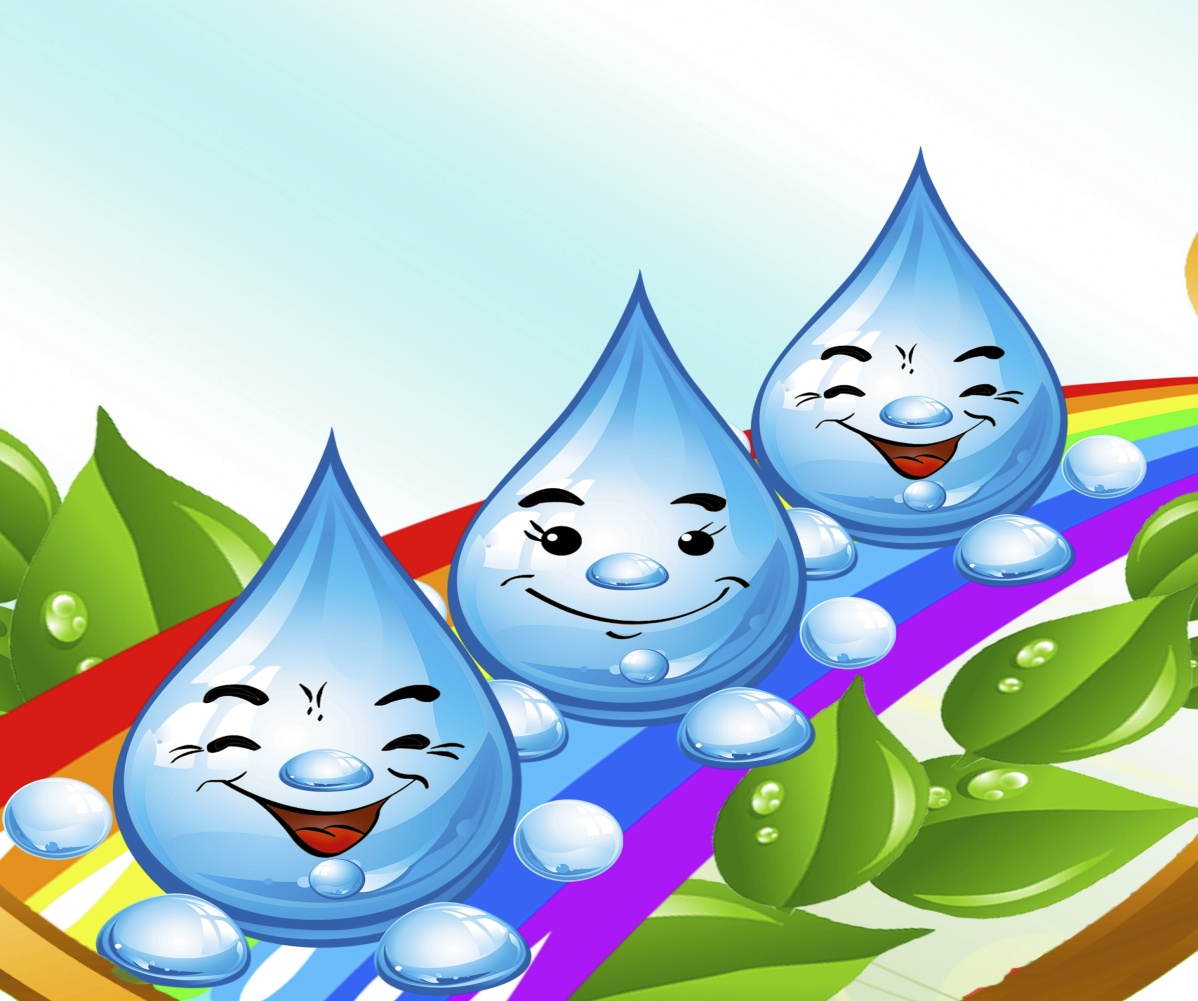 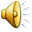 Цель: формирование представлений детей о свойствах воды путем экспериментирования.
Задачи:
  * обогащать  знания детей о свойствах воды;
  * развивать познавательную активность  
     в процессе экспериментирования;  
  *  показать значимость воды для жизни всего живого на Земле.
   * воспитывать бережное отношение к воде, как к источнику жизни.
Актуальность
Одной из актуальных проблем современности является взаимодействие человека с природой. Экологическое воспитание дошкольников можно рассматривать, как процесс формирования осознанно – правильного отношения детей к объектам природы, с которой  они непосредственно контактируют.
ТИП ПРОЕКТА: краткосрочный, групповой

НАЗВАНИЕ ИТОГОВОГО МЕРОПРИЯТИЯ: 

выпуск плаката «Берегите воду!»

СРОКИ ПРОВЕДЕНИЯ: 4 дня (4,5,6,7 марта)

ВОЗРАСТ:  2 – 4года
Предполагаемый результат
-  выделяют характерные признаки воды;
- проявляют интерес к простейшим взаимосвязям в природе;
-участвуют в  беседе о свойствах воды, ее назначении и бережному к ней обращению.
Виды деятельности:
*коммуникативная
*игровая
*продуктивная
*двигательная
*трудовая
*познавательно - исследовательская
*музыкально - художественная
*чтение художественной литературы
Коммуникативная:Заучивание потешекБеседыИгровая:
Создание игровой ситуации
 Игры с правилами
 Сюжетно – ролевая игра
Двигательная:
 Подвижные игры с правилами
 Игровые ситуации
Продуктивная: 
Изготовление продуктов деятельности
Познавательно – исследовательская:
Наблюдения
Решение проблемных ситуаций
Опыты
Презентация познавательно – исследовательской деятельности
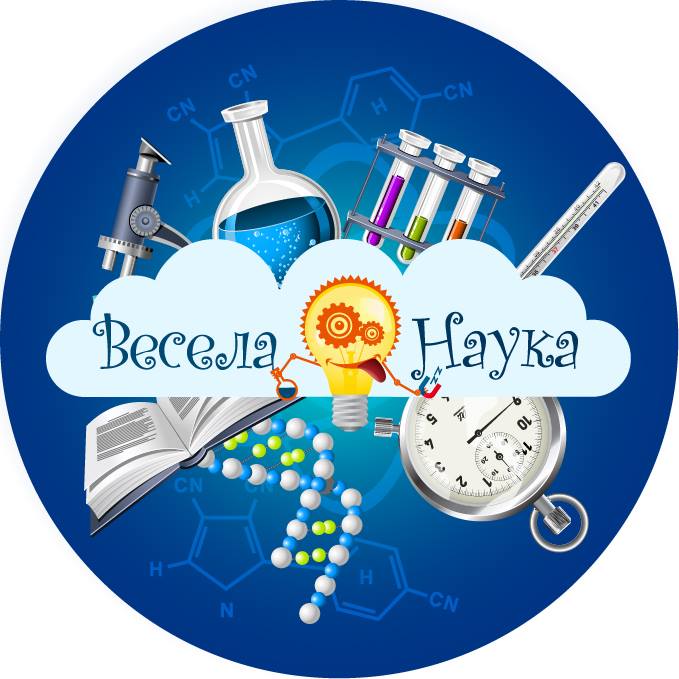 Что мы знаем о воде?
Опыт №1
Когда мы разрезаем лимон, апельсин, мы чувствуем приятный запах цитрусовых.
     Приятно пахнут мамины духи, цветы на лугу. А когда мы нюхаем воду – запаха нет.  Вывод: вода не имеет запаха.
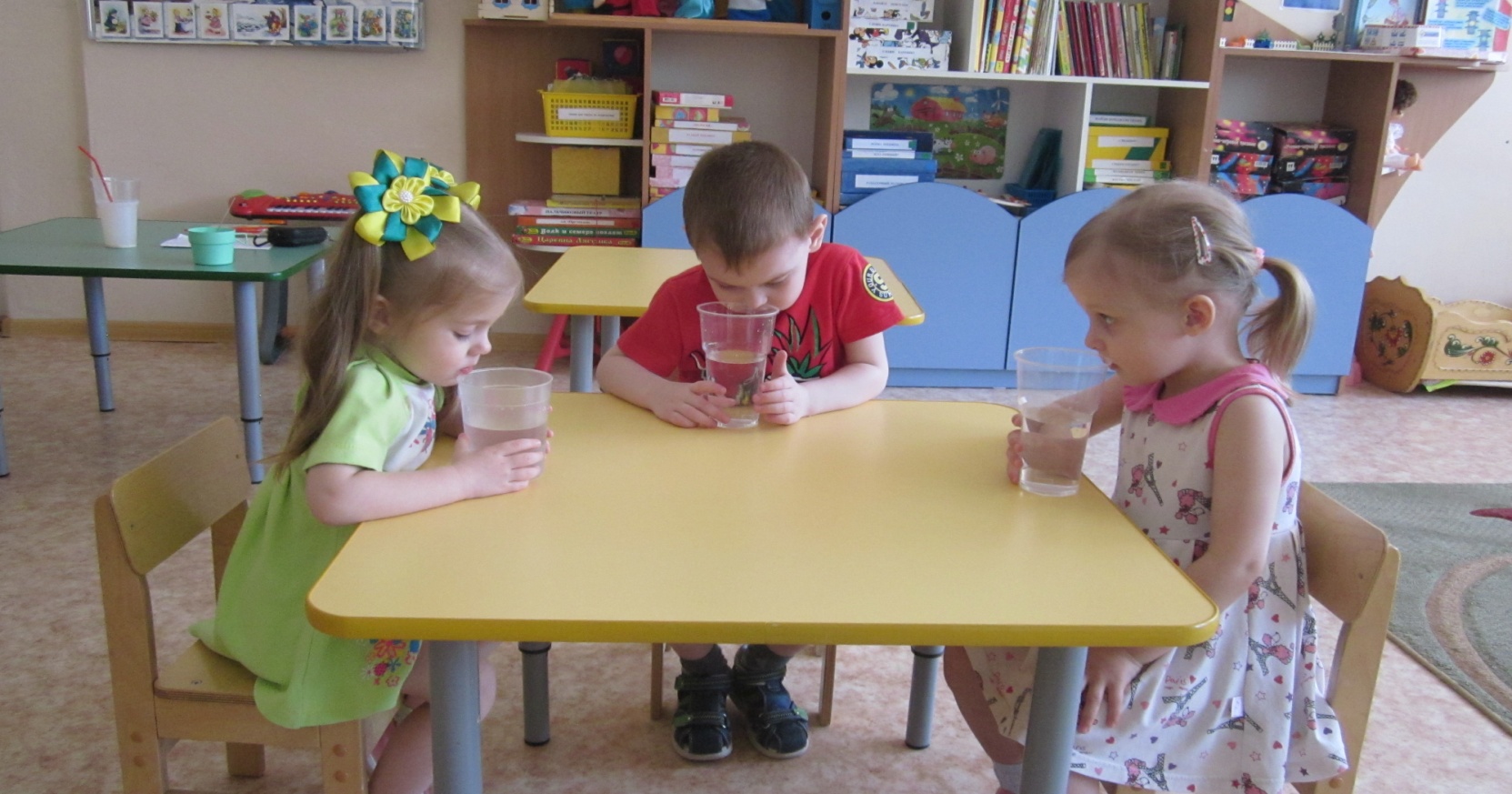 Опыт №2Цвет имеют краски, карандаши, овощи и  фрукты. Если мы  опустим в стакан с водой трубочку, то она будет видна сквозь стенки стакана.    Вывод: вода прозрачная.
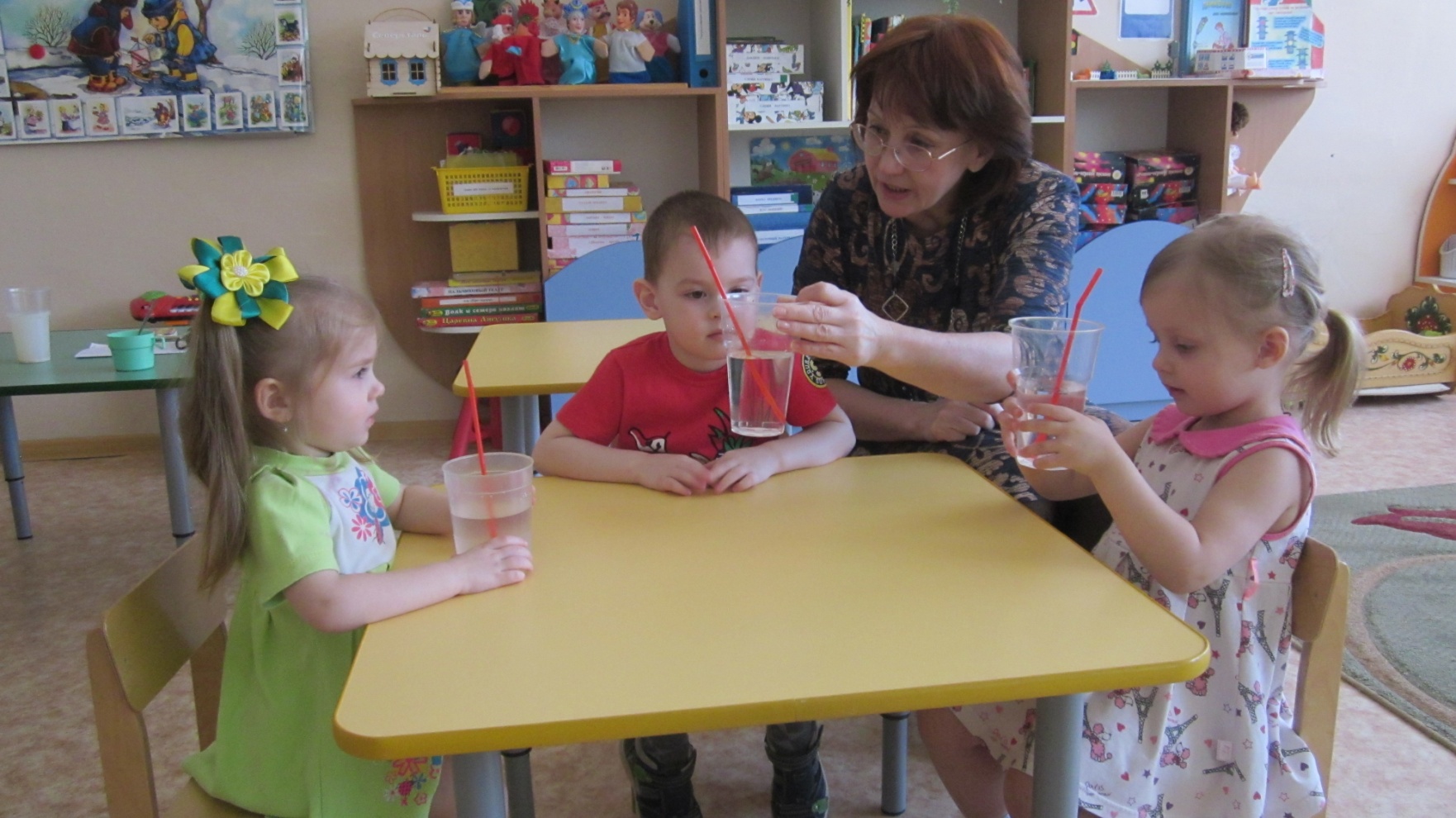 Опыт №3Вода – волшебница. Если  в нее опустить кусочек сахара или насыпать соль – они исчезнут.    .Вывод: вода способна растворять сахар, соль и т.д.
Опыт №4А если в воду опустить краску, то вода примет цвет краски.Вывод: вода способна растворять краску и окрашиваться.
Опыт №4А если растворить в воде мыло, то получатся замечательные красивые мыльные пузыри!!!
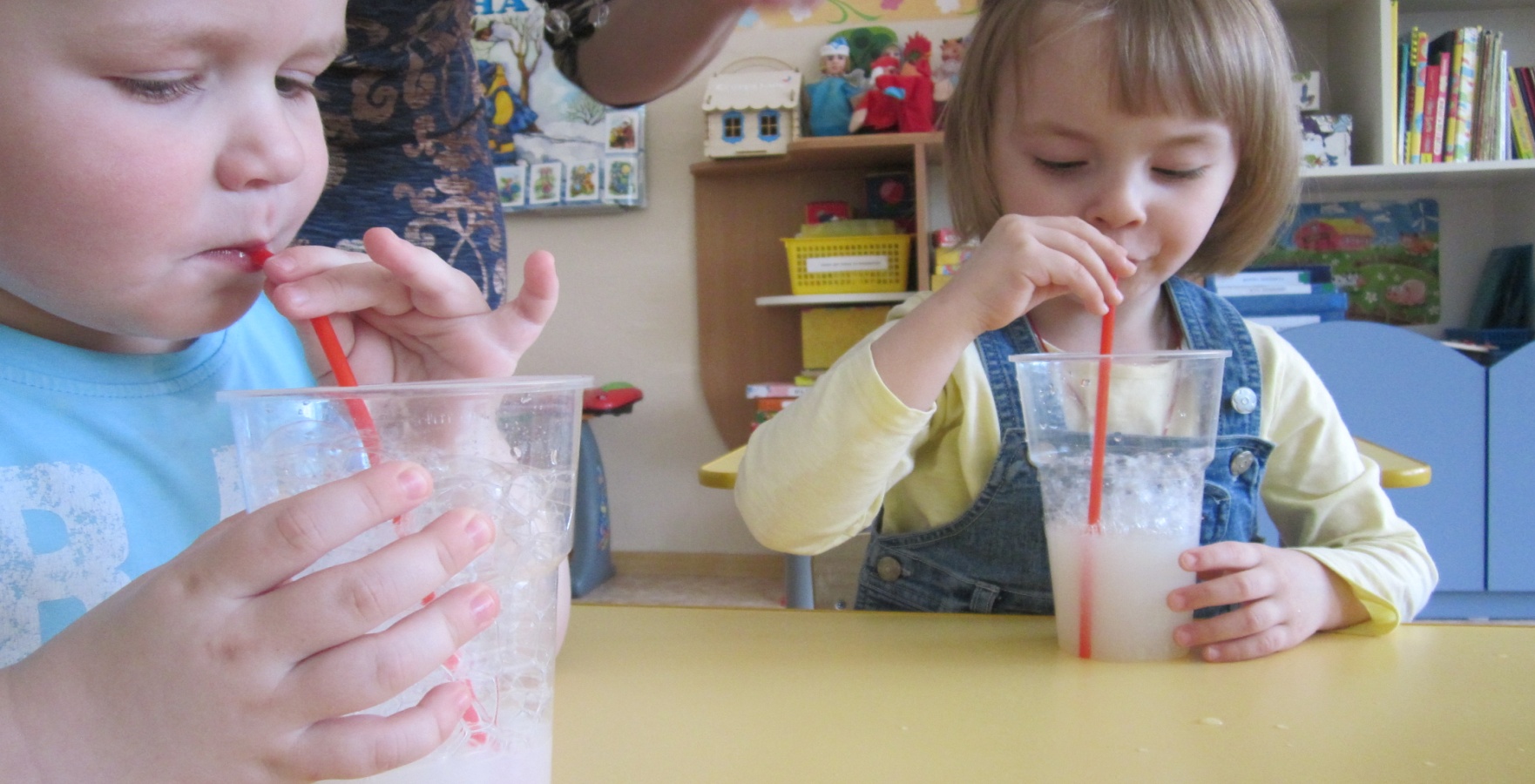 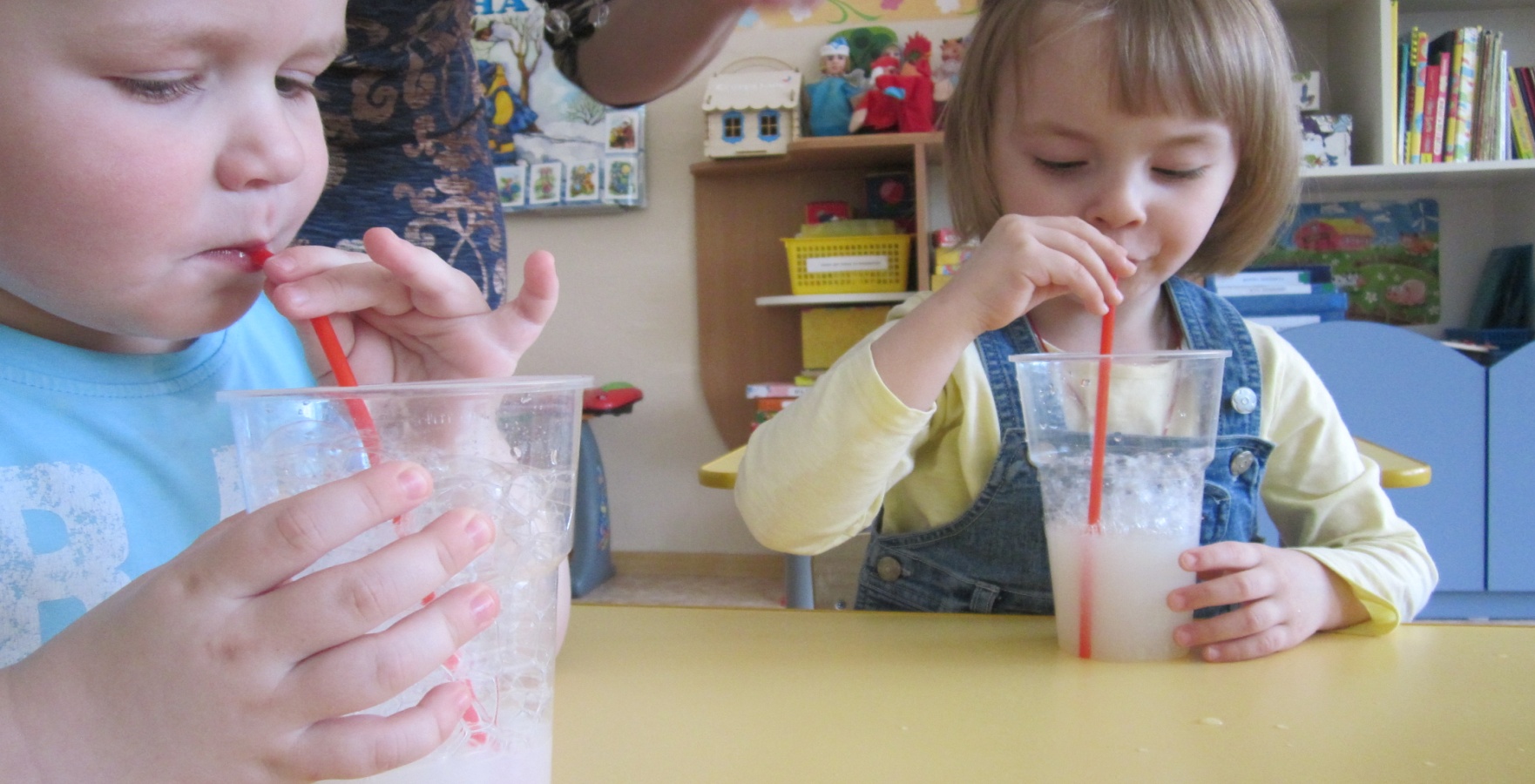 Это вызывает такой восторг!!!
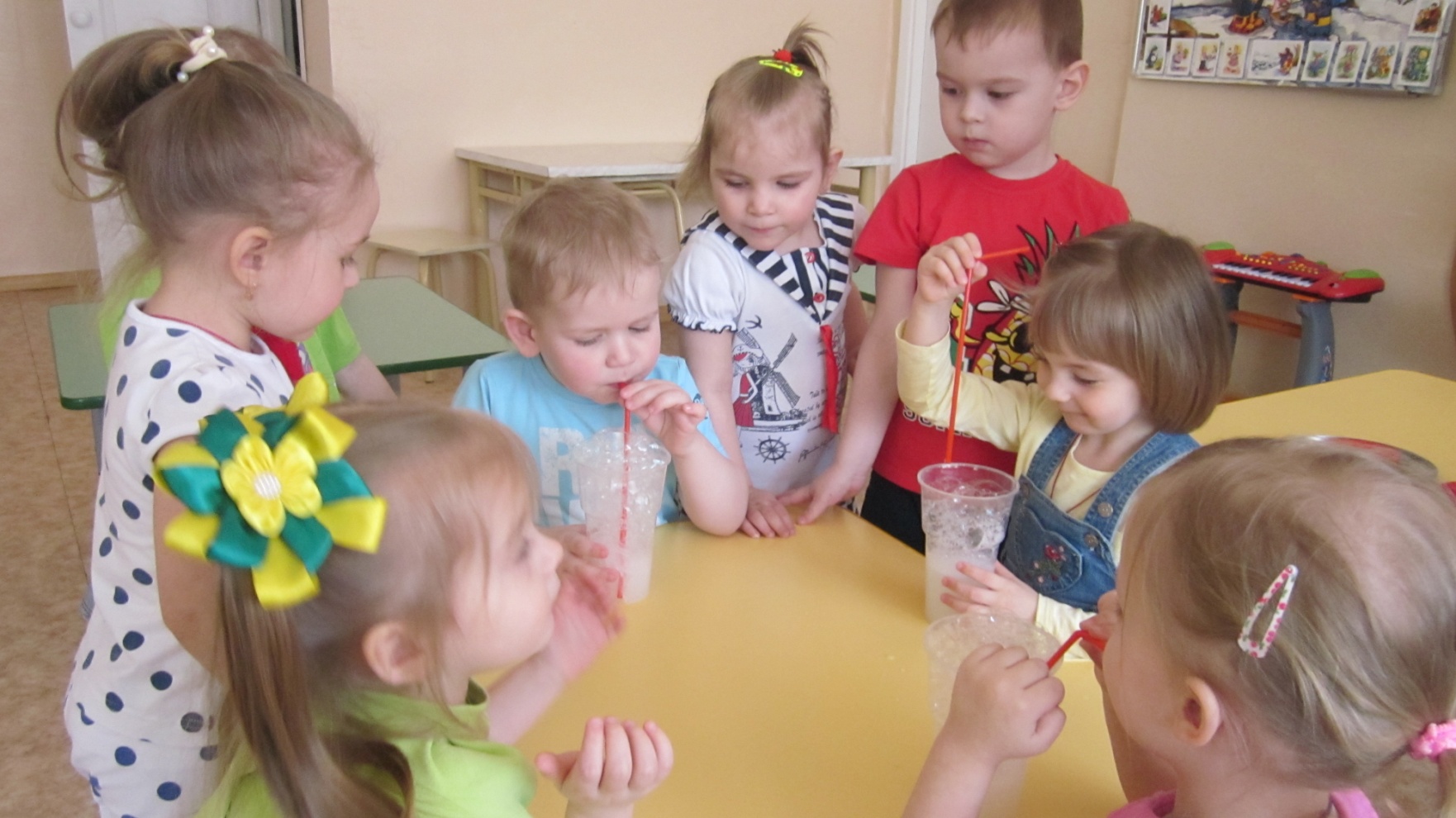 Опыт №5«Откуда появился снег?» - спросите вы. Снег – это тоже вода. Когда капелькам воды в небе становится холодно, они превращаются в маленькие снежинки и падают к нам на землю. И как только солнышко пригреет землю, снежинки снова превращаются в воду. Вывод: при низкой температуре вода превращается в снег.
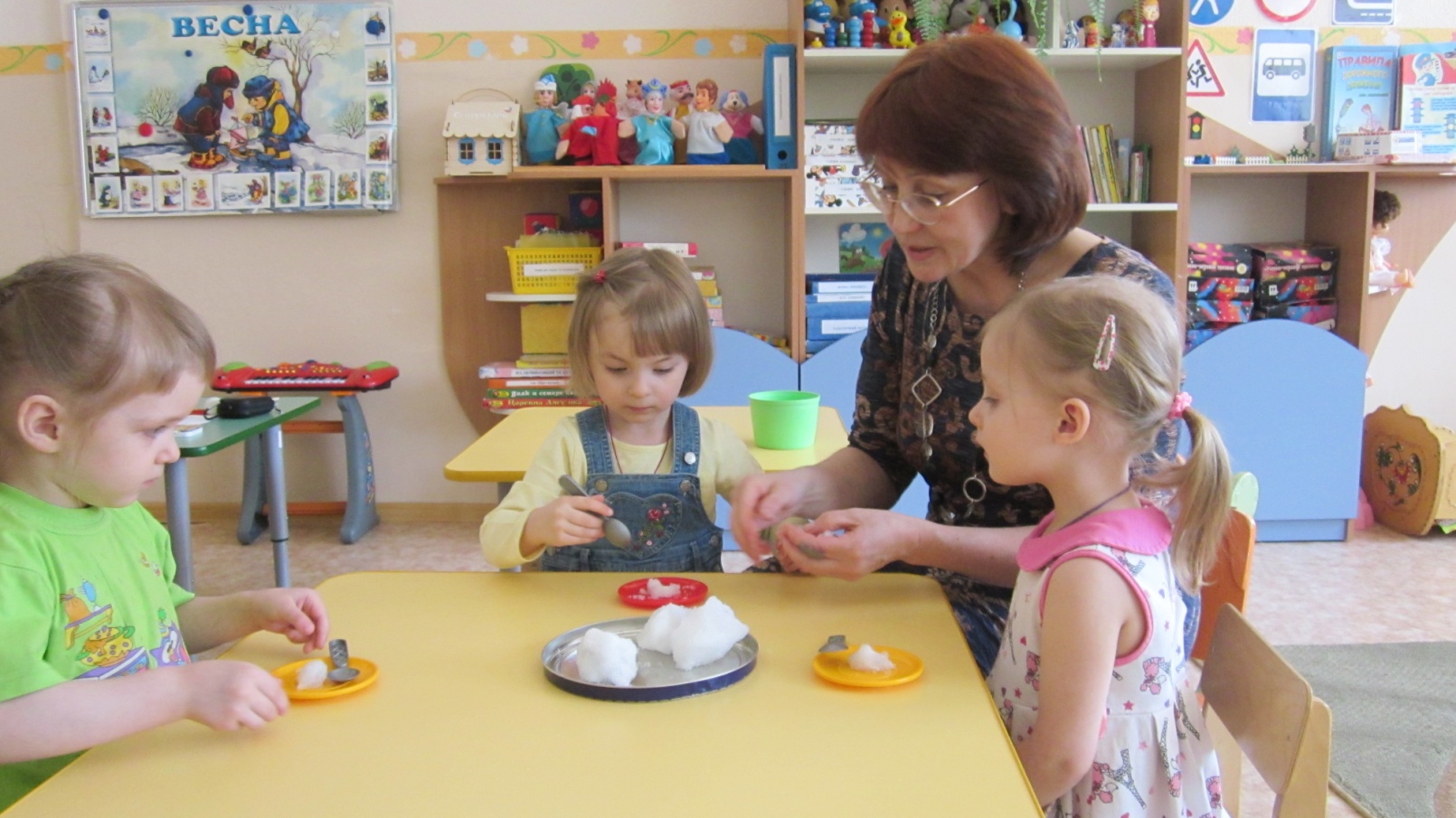 Когда тепло, снег снова превращается в воду.
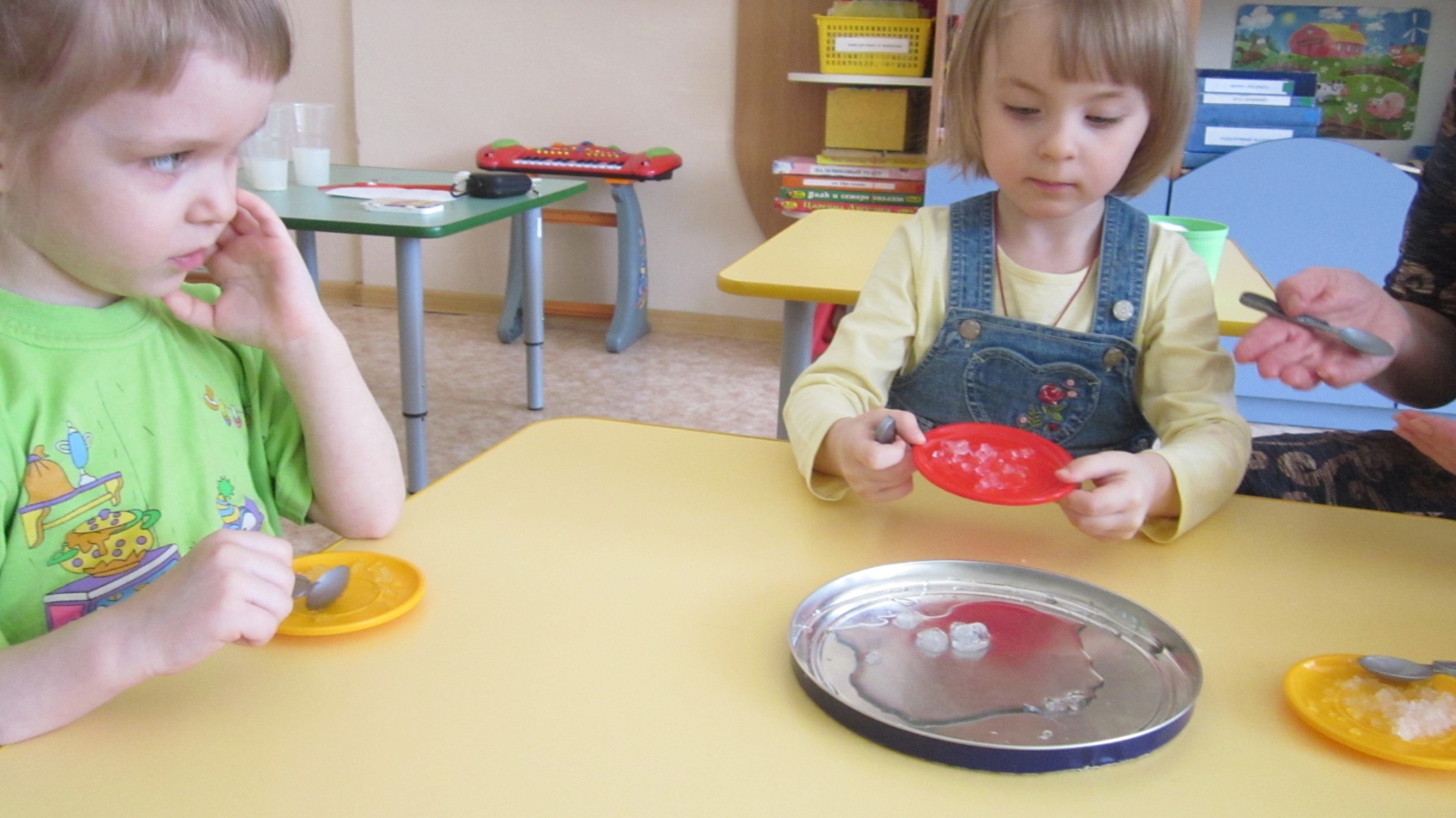 Опыт №6Если  в воду опустить теннисный шарик – он не тонет. А если опустить ключ - тонет. Почему? Вода может удерживать легкие предметы, а тяжелые -  нет.
Опыт №6На вкус лимон – кислый, лук – горький, конфета – сладкая. А какая на вкус вода?Вода безвкусная.  Вывод: вода не имеет вкуса.
Кому нужна вода?
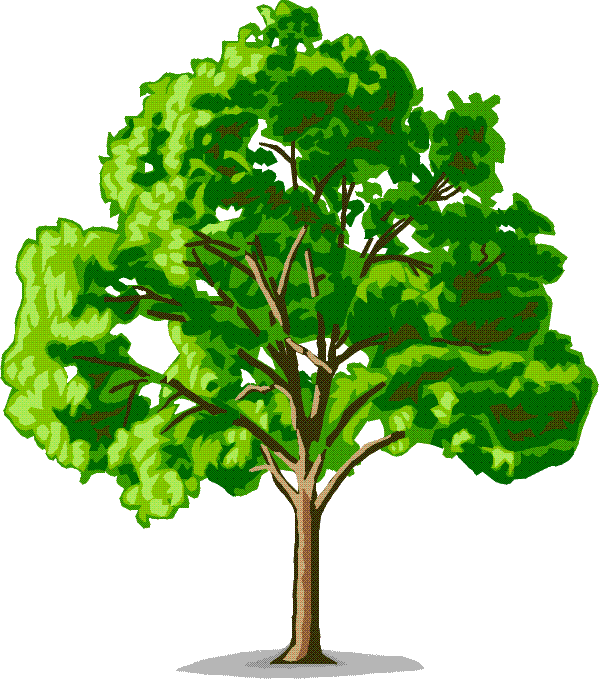 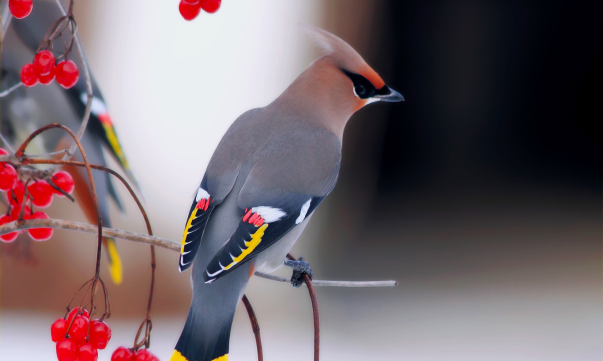 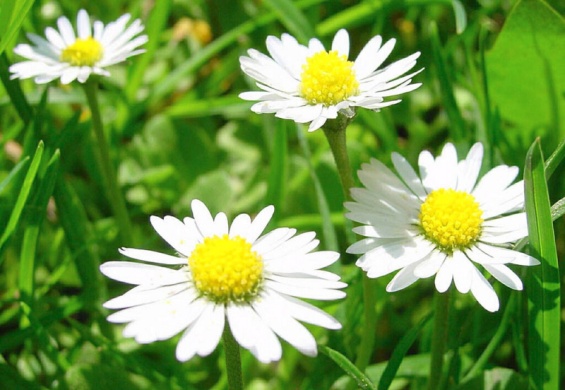 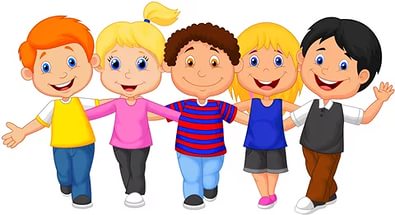 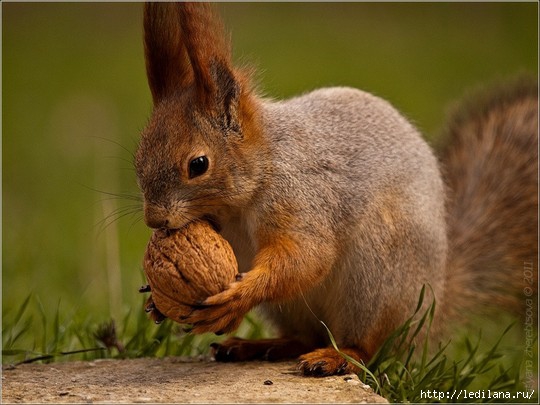 Где живет вода?
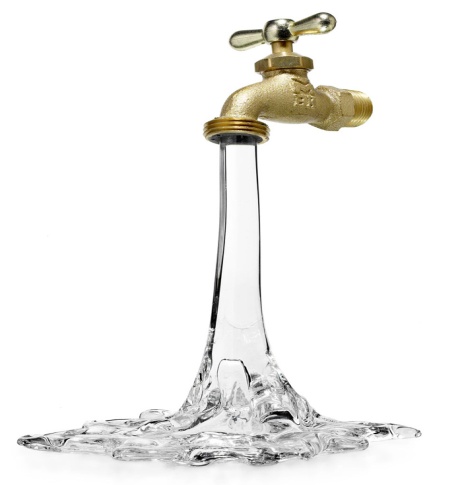 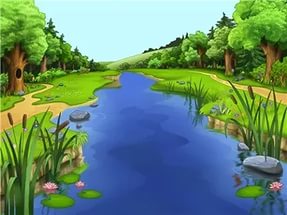 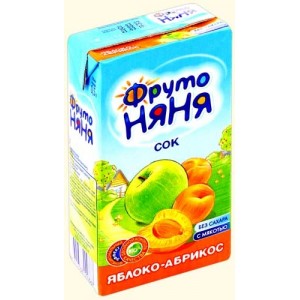 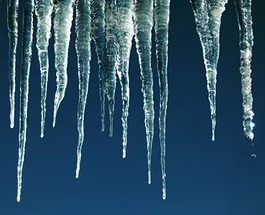 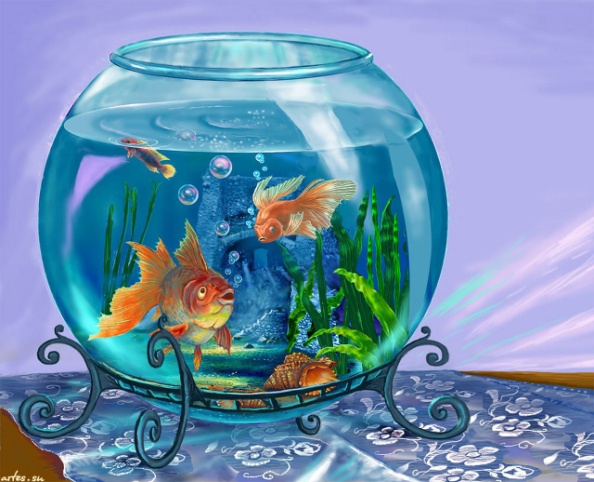 Для чего человеку вода?
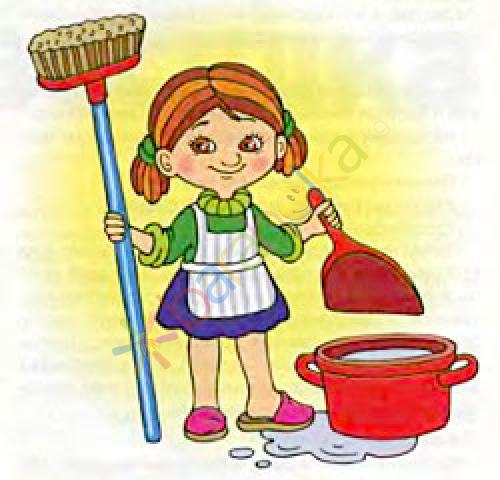 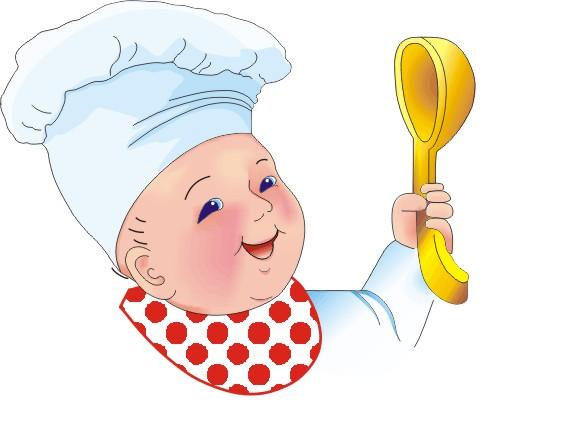 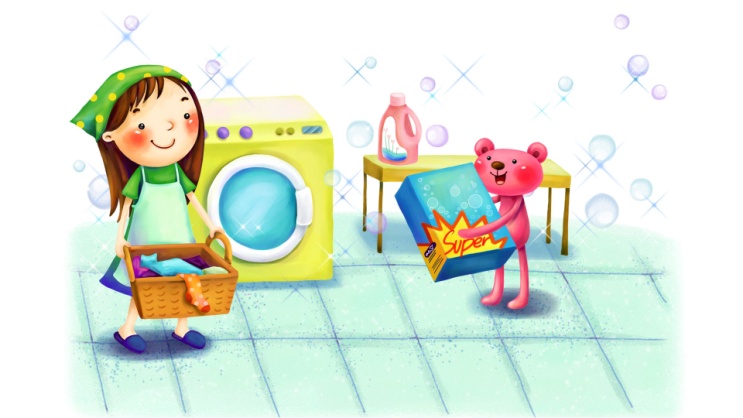 Можем мы прожить без воды?
Вода- это то, что всем жизнь нам дает.Что силы и бодрости нам придает.Кристально чиста или очень грязна.В любом состоянье полезна она.

Где водится грязь, там лягушки живут.Для них лишь в болоте покой и уют.Для нас же вода должна чистою быть,Что б мы не боялись и мыться, и пить.
 
Давайте же воду все будем беречь.От трат неразумных ее все стеречь.Иначе закончится может вода,И жизнь на планете затихнет тогда!
Спасибо за внимание!
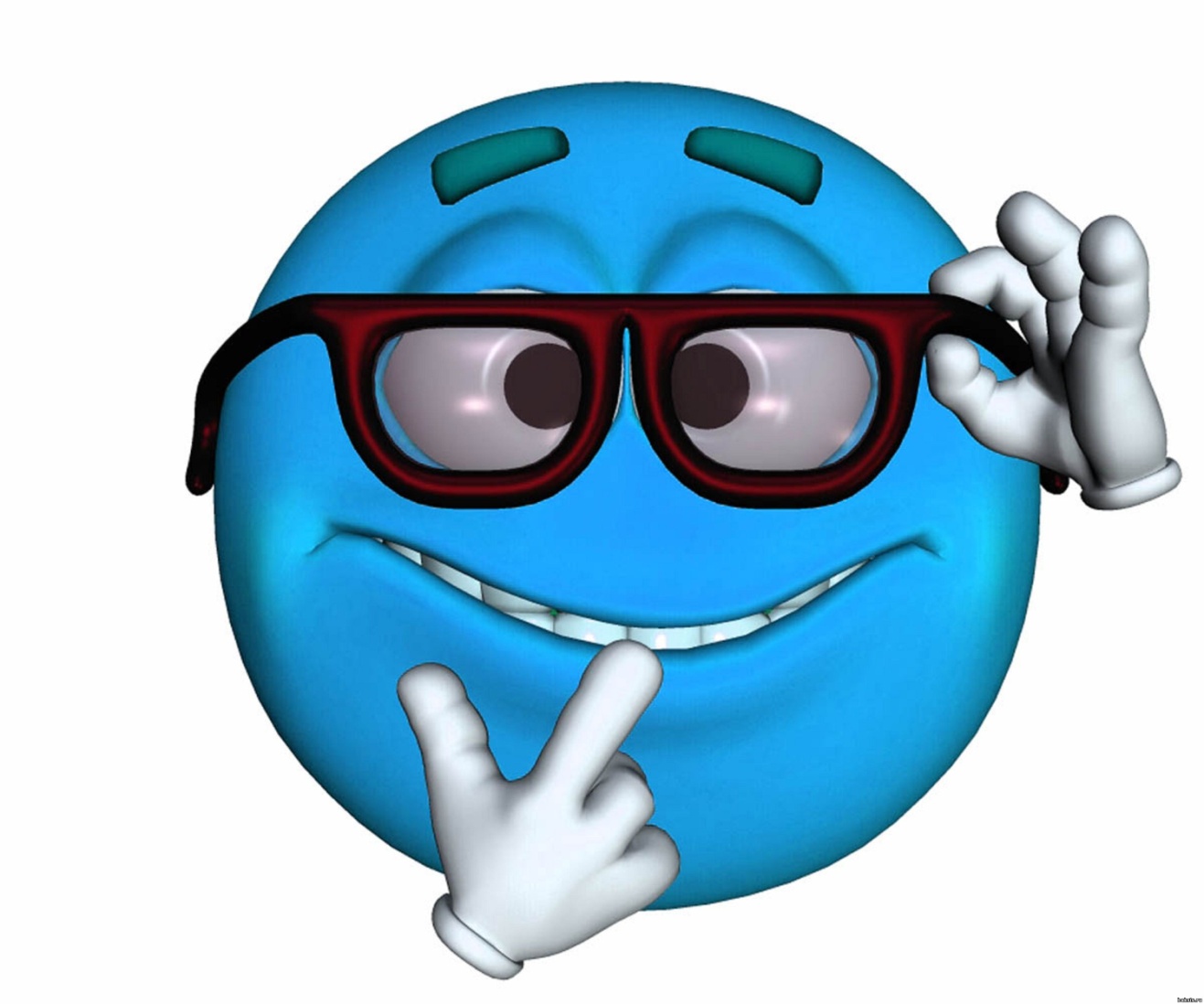